Early  Britons
By Yousaf and Shabbir
Early britons shelter
During the Neolithic stone age people settled into communities and built roundhouses to live in.

Inside a roundhouse you might have found:
A loom for weaving cloth.
hearth or fire in the middle that would be lit all the time for: heat, light, cooking and smoking food.
A dome shaped oven for baking bread.
A quern stone for grinding corn.
Beds with woollen blankets.
Baskets for storing food or belongings.
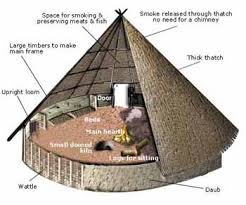 Stone age animals
All about sabre tooth tiger.
These teeth are used to kill animals in  one bite.
7 inches teeth can kill  you in one bite.

They have 2 very sharp teeth at the front.
The sabre tooth tiger skin keeps the stone age people warm in the winter.
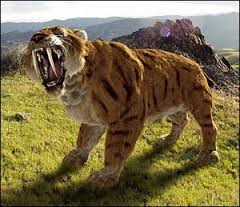 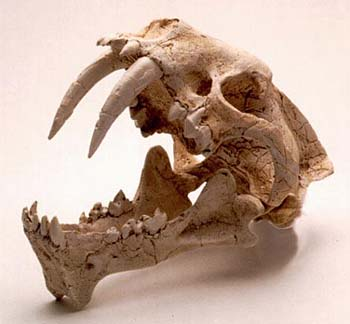 stone age food
They use spears to catch their food
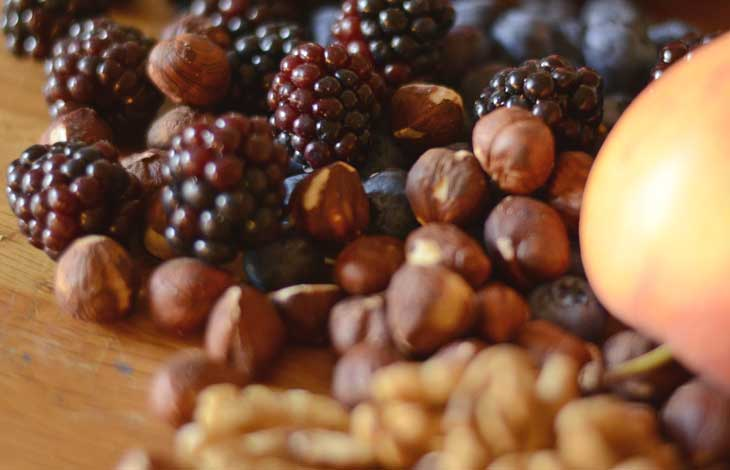 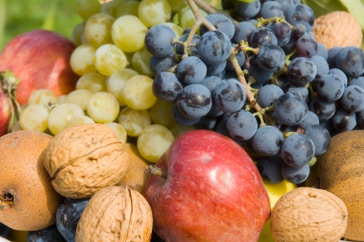